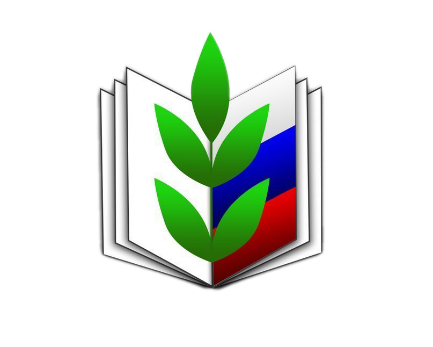 октябрь 2014 – апрель 2019
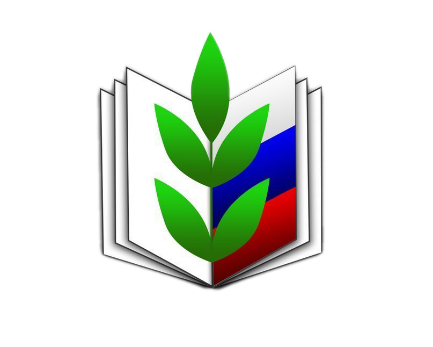 Характеристика организации
56
3
54
Всего 113 первичных профсоюзных организаций
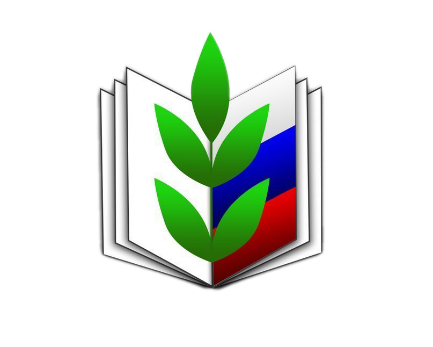 Охват профсоюзным членством работников образовательных учреждений
Топ–лидеры ППО с профчленстовом 80-100%на протяжении 5 лет
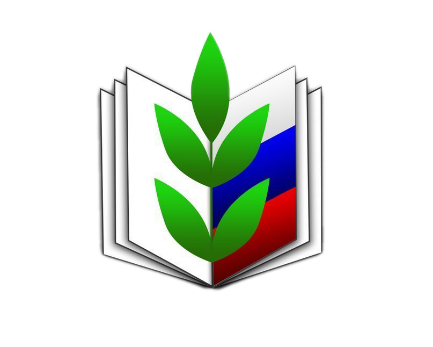 ДОУ №7
ДОУ №146
ДОУ №12
ДОУ №185
ОУ 
№52
ОУ 
№58
ОУ 
№62
100%
ДОУ №151
ДОУ №111
ДОУ №60
ОУ 
№60
ОУ 
№51
ДОУ №127
ДОУ №123
ОУ 
№38
ДОУ №172
лицей 
№34
ОУ 
№32
ДОУ №160
ДОУ №134
ДОУ №186
ОУ 
№17
ОУ 
№69
ДОУ №95
ДОУ №50
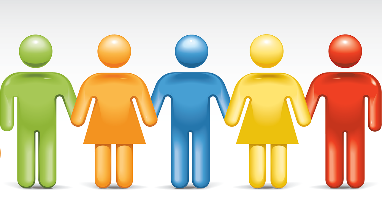 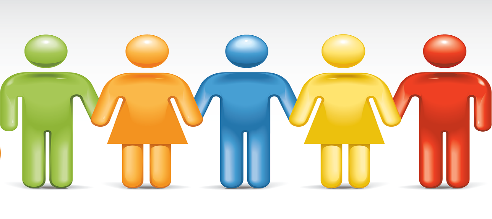 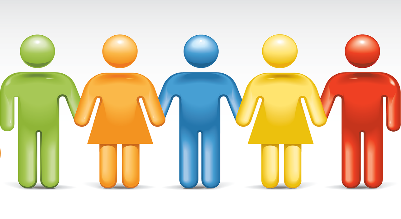 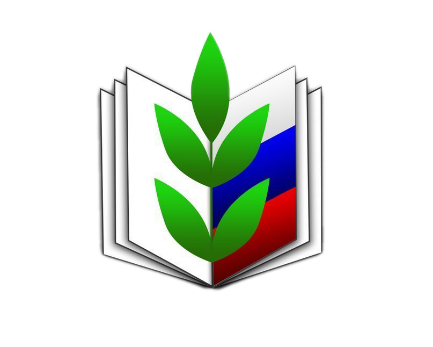 Лидеры - 2018
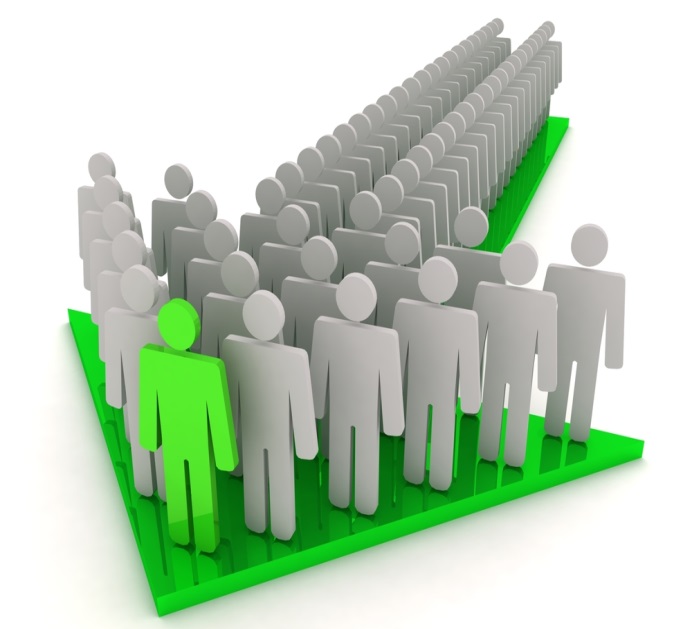 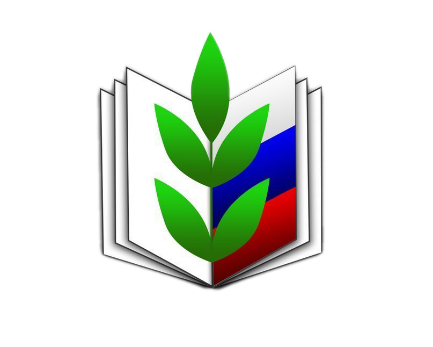 Социальное партнёрство
содействие улучшению жилищных условий молодых педагогов
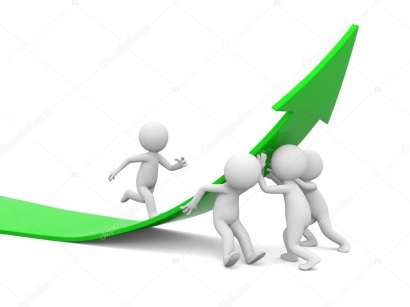 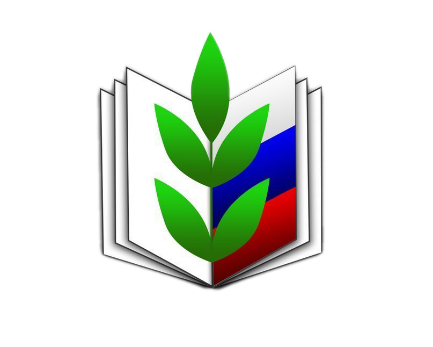 Коллективные договоры
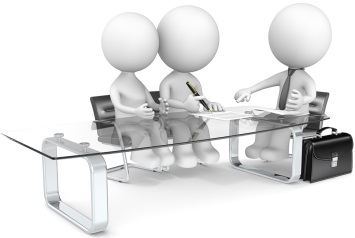 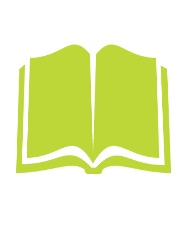 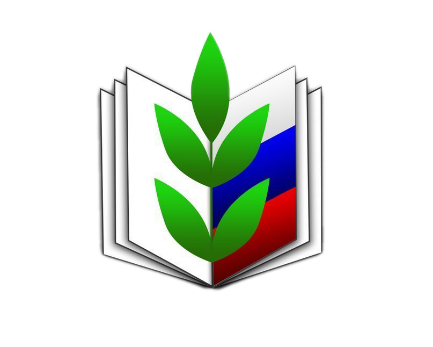 Работа коллегиальных органов
охват профсоюзным членством в образовательных учреждениях
работа с молодыми специалистами
посещение молодыми педагогами молодёжных форумов, культурно-образовательных туров
работа с ветеранами педагогического труда и ветеранами Великой Отечественной войны
спортивно-оздоровительная работа
утверждение финансовых документов
учёба специалистов
проведение праздников и конкурсов
приобретение путёвок на отдых и санаторно-курортное лечение
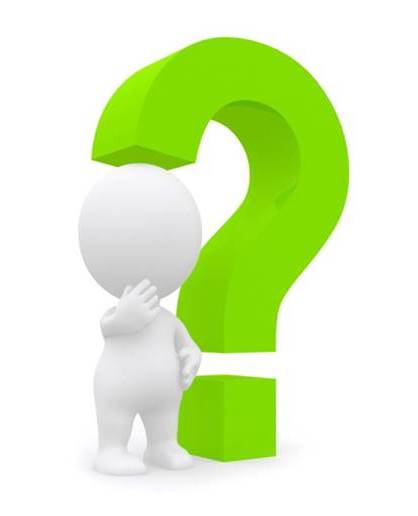 Опыт работы первичных профсоюзных организаций представляли:  
МАДОУ д/с №№ 1, 25, 58, 62, 67, 78, 110, 118, 151, 167
МАОУ лицеи №№ 34, 81, 93, гимназия № 83
МАОУ СОШ №№ 45, 48, 51, 68, 72, 73
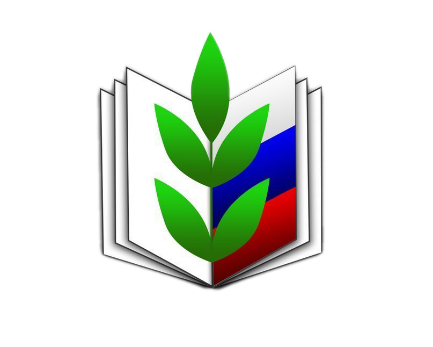 Меры социальной поддержки
Материальная помощь оказывается непедагогическим работникам по достижению возраста (женщины 55 лет, мужчины 60 лет) – четыре тысячи рублей
Ветеранам педагогического труда, членам профсоюза, которым исполняется 75, 80, 85, 90 лет и старше  -  две  тысячи  рублей
 1452 человека получили материальную помощь из фонда «Солидарность»
С 2014 по 2018 гг. выделено 855 путевок в пансионаты Крыма, Адлера, санатории и профилактории Тюмени и Тюменского района
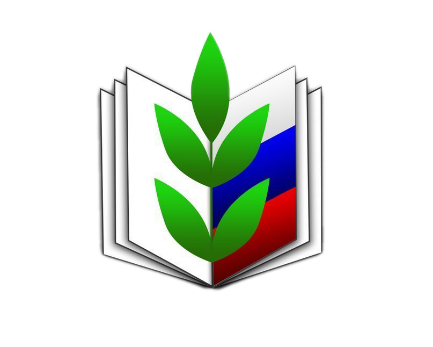 Профсоюзный контроль
мониторинг по совершенствованию структуры рабочего времени, условий труда и отдыха работников
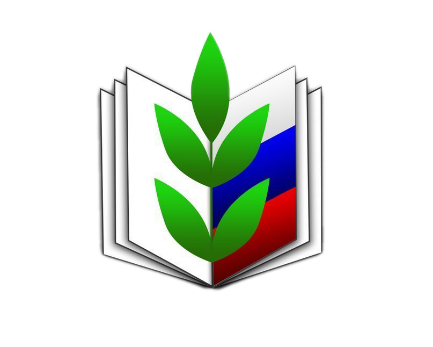 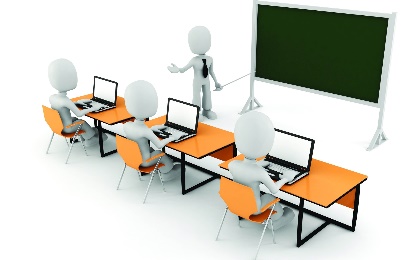 Обучение и работа с кадрами
Об изменениях законодательства в социально-трудовой сфере
О заработной плате работников образования, стимулирующих выплатах (премиях)
О платных услугах в образовательных учреждениях
О создании безопасных условий труда
Об изменениях в предоставлении служебного жилья и новом порядке учета граждан, нуждающихся в улучшении жилищных условий и т.д.
Об организации финансовой деятельности в ППО
Об условиях труда и отдыха членов ППО
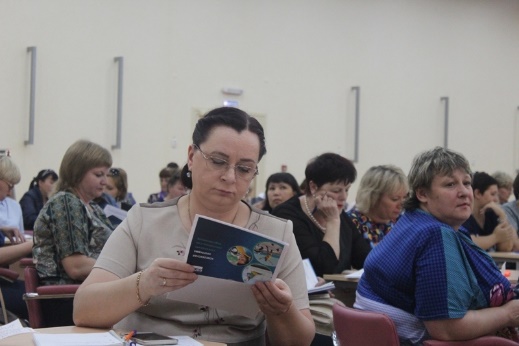 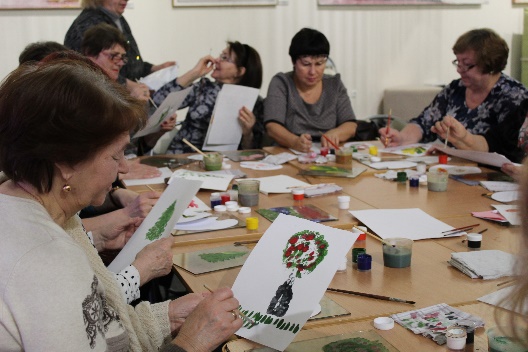 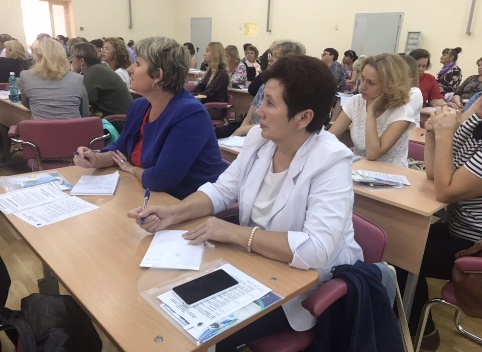 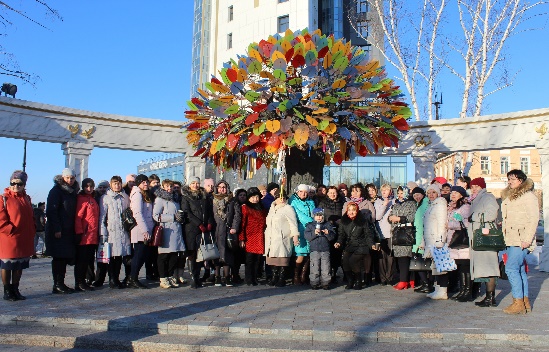 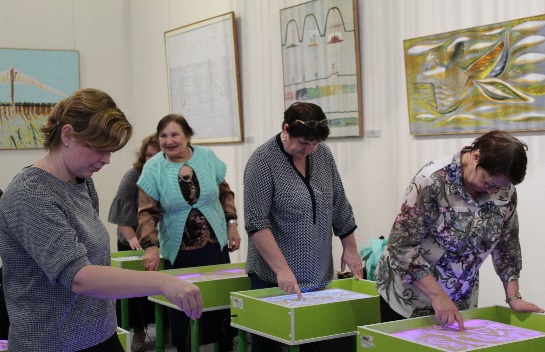 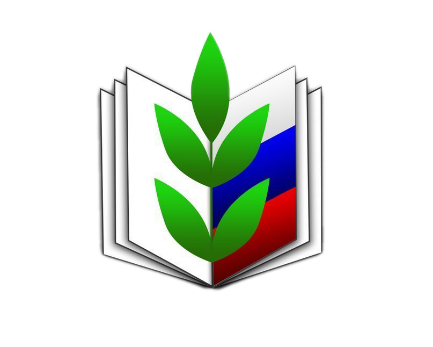 Обучение и работа с кадрами
Учеба уполномоченных лиц по охране труда по ключевым темам:
Новое в законодательстве по охране труда
Охрана труда и здоровья в коллективе образовательного учреждения
В ППО направлены информационные бюллетени: «Актуальные вопросы охраны труда и безопасности образовательного процесса», «Специалист по охране труда и уполномоченный по охране труда: общее и различие»
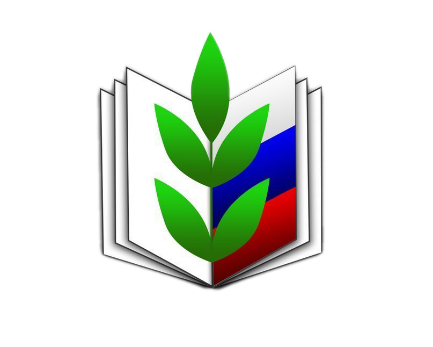 Молодёжь – наш стратегический выбор
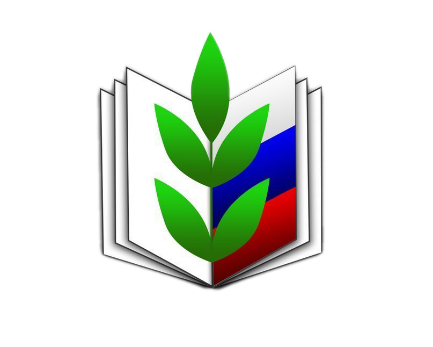 Наставничество. Ветеранское движение
Проект «Дело, которому мы служили»
«Наставничество и «серебряный возраст в профессии»
Включение во Всероссийский проект «Наставник»
Разработка планов в ОУ по работе с ветеранами
Методические рекомендации по организации работы с ветеранскими организациями в ППО
Представление опыта работы в развитии ветеранского движения: ДОУ №№ 1, 123,133,
школы № 45, 67, гимназия № 49
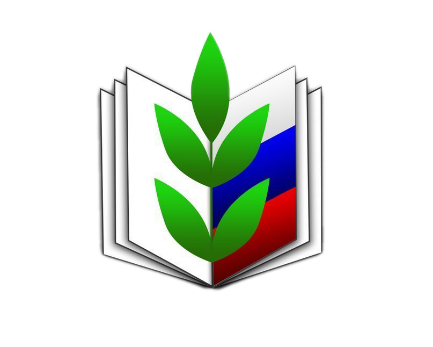 Информационная работа
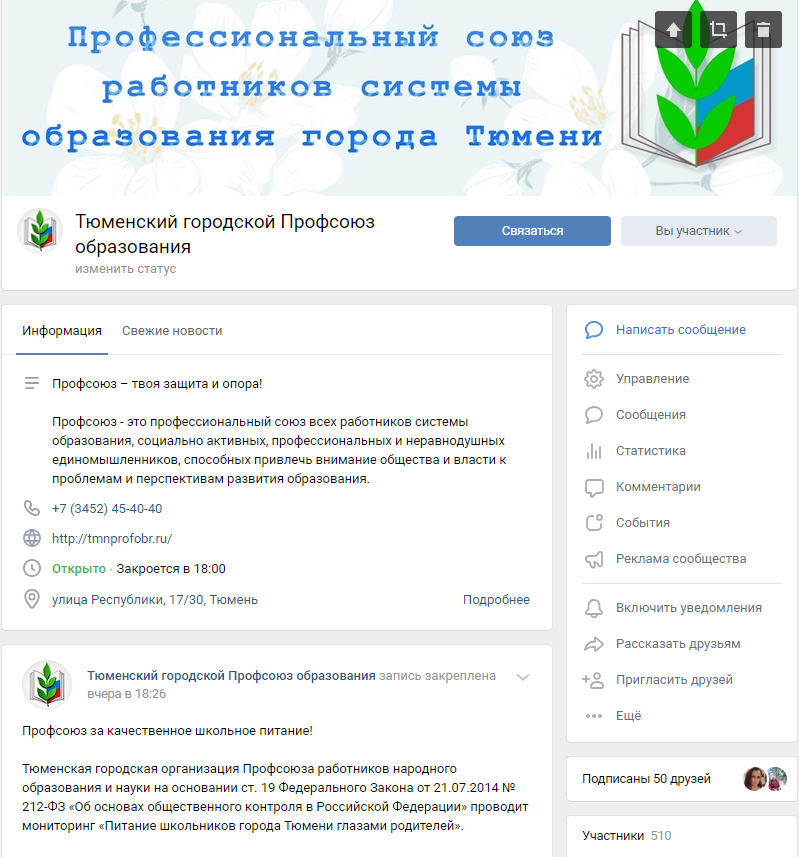 Буклеты и листовки
«Что дает Профсоюз?»
«Профсоюз и молодой педагог»
«Профсоюз и работодатель»
«Памятка по работе с ветеранскими организациями»
Группа Viber
Группа VK
Сайт
СМИ
В 2018 году полностью обновлен сайт организации.
Действующий адрес:
http://tmnprofobr.ru/
В 2018 году создана группа в социальной сети Вконтакте
Действующий адрес:
https://vk.com/tmprofobr
Для общения и обмена информацией для председателей первичных профсоюзных организаций создана группа в Viber
Официальный сайт Администрации города Тюмени, городского департамента образования, 
ИА «Тюменская линия», 
официальный сайт Тюменской межрегиональной организации Профсоюза работников народного образования и науки РФ
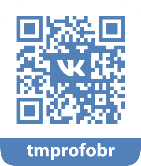 Тюменский городской Профсоюз образования.Присоединяйтесь!
В группе«Вконтакте»:
Оперативно публикуются новостные материалы
Размещаются документы и фотоальбомы с различных мероприятий
Проводятся интерактивные конкурсы и опросы. Выполняя простые условия, участники могут выиграть билеты на цирковые представления, концерты и фестивали
Участники группы делятся опытом работы своей первичной профсоюзной организации
Проведено 4 конкурса, победителями стали:

Елена Васильева (школа № 7) – семейный билет на фестиваль «Конструктория»
Наталья Шарипова (детский сад № 42) – сувенирный подарок от Профсоюза
Лариса Шалаева (детский сад № 111) – 2 билета в цирк на водное шоу
Маргарита Алексеева (детский сад № 146) – 2 билета на концерт Дениса Майданова
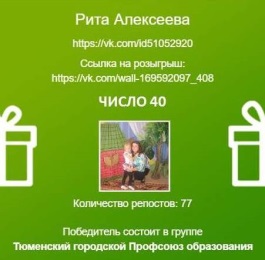 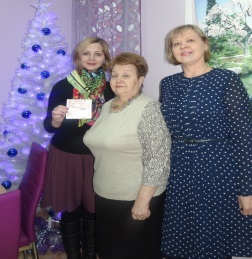 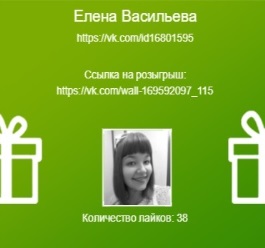 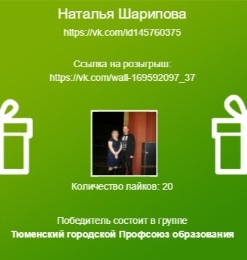 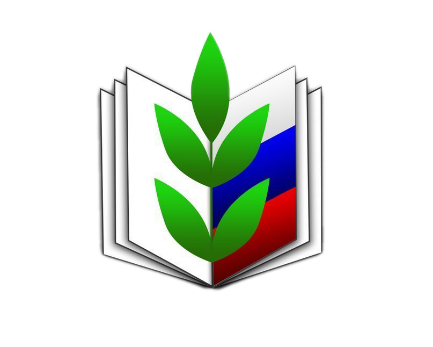 Сайт Тюменская городская организация Профсоюза работников народного образования и науки РФ
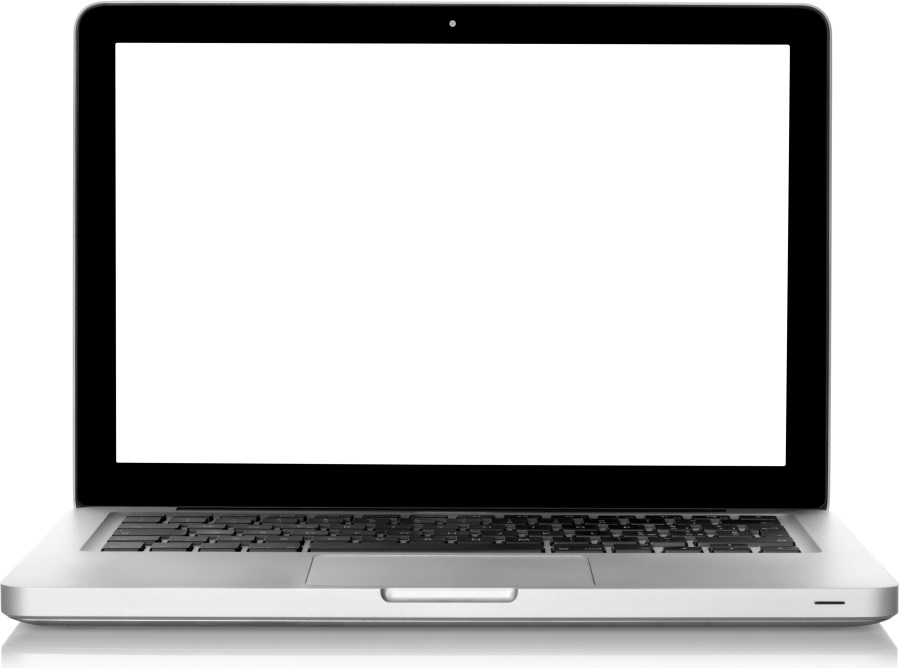 tmnprofobr.ru
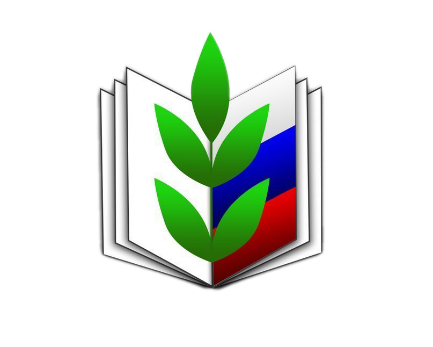 Конкурсы и праздники
💑
Мой Профсоюз
Лучший пришкольный лагерь
Педагог года
День Учителя
Спартакиада среди работников образовательных учреждений (150 чел.)
Августовские встречи
(120 чел.)
Встреча заслуженных учителей (80-100 чел.)
Интерактивные конкурсы в «Вконтакте»
Туристические слеты
(80 чел.)
Посещение театров и музеев (250 чел.)
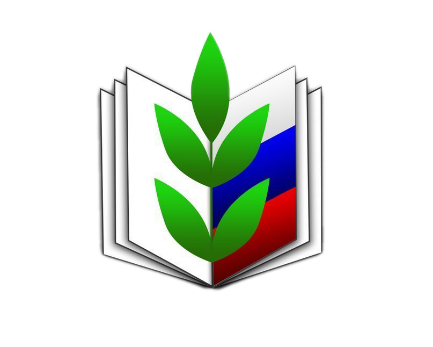 Отдых и оздоровление членов профсоюза и их семей
Городская спартакиада работников образовательных учреждений
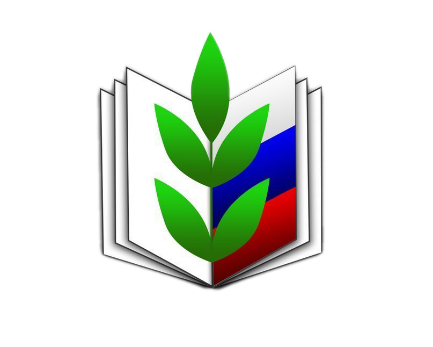 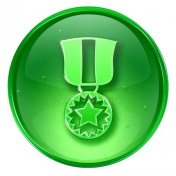 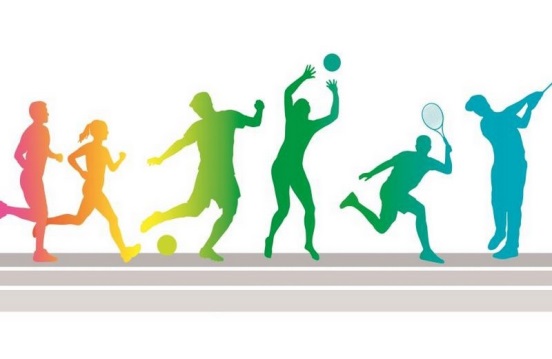 Для оздоровления членов профсоюза проводится Спартакиада педагогов 
Участие принимают работники школ всех возрастов по тринадцати видам спорта
С 2018 года в Спартакиаде участвуют работники всех дошкольных учреждений по шести видам спорта
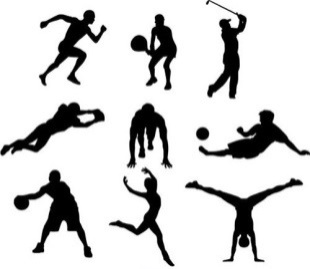 Для участников организуется полевая кухня
Награждение по итогам каждого вида спартакиады
2018
2017
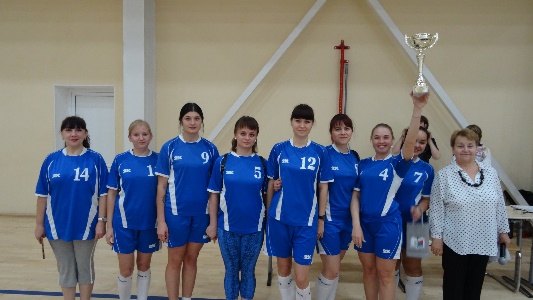 2016
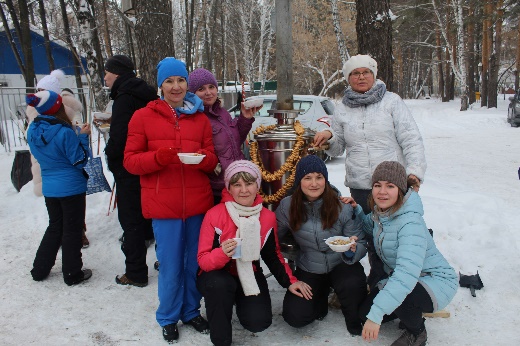 2015
2014
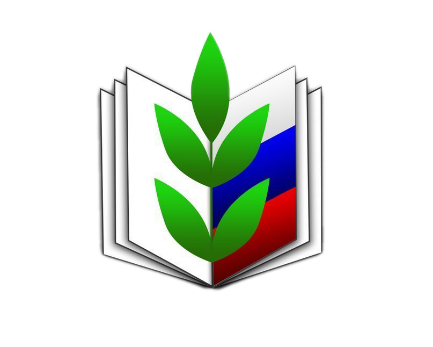 Виват, таланты!
В 2019 году впервые тюменские педагоги приняли участие во Всероссийском конкурсе «Виват, таланты!»
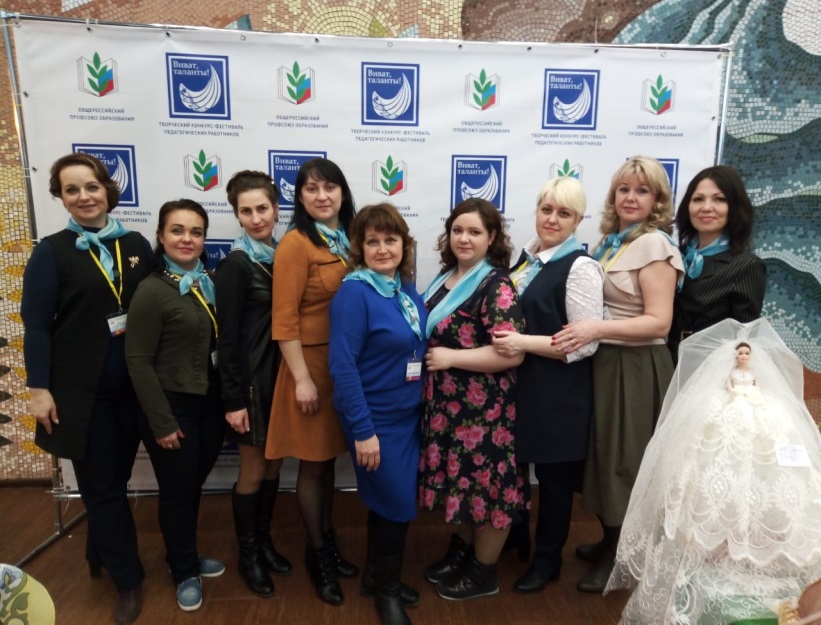 В заочном этапе участие приняли 36 педагогов из 18 ОУ
По итогам результатов в очный тур, который проходил в Москве, прошли 11 участников из образовательных учреждений: СОШ №№ 9, 15, 62; ДОУ №№ 7, 60, 133, 146
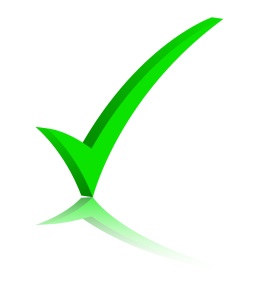 В номинации «Художественное и декоративно-прикладное творчество» победу одержала Млюкова Зульфия Фаридовна, учитель школы № 9
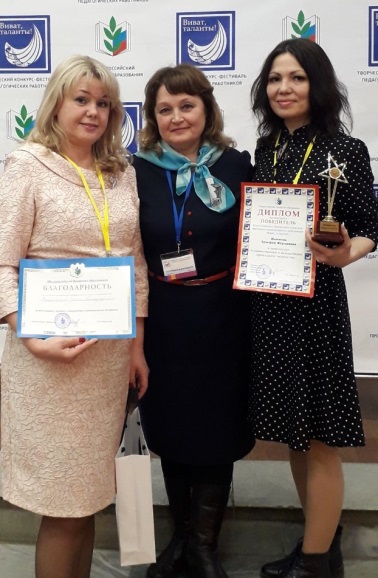 Обязательство по взносам на участие в конкурсе взял на себя Тюменский городской Профсоюз образования
Благодарность за вдохновение талант и творчество в педагогической профессии получила Ирина Александровна Краснова, педагог детского сада № 60
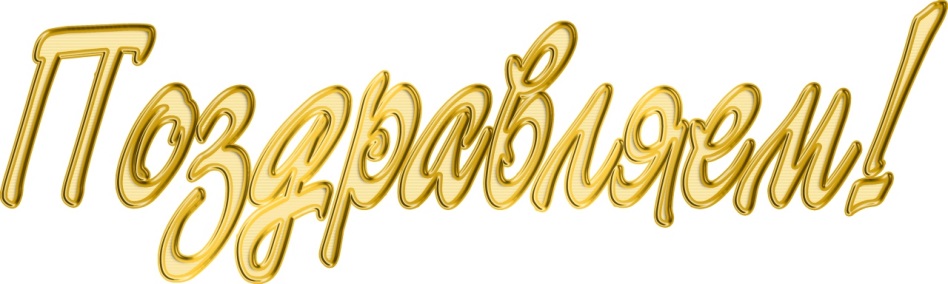 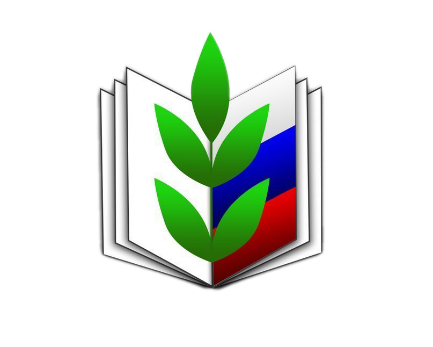 Фактическое исполнение сметы 
доходов и расходов
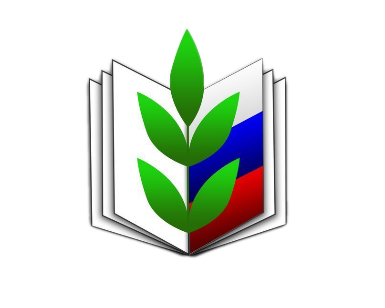 22
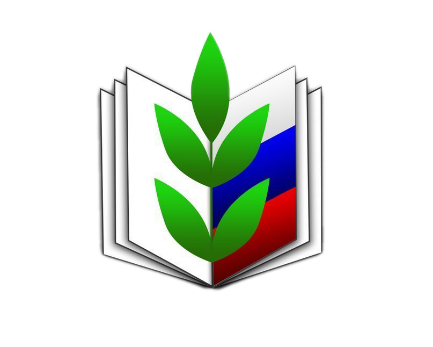 Цели и задачи
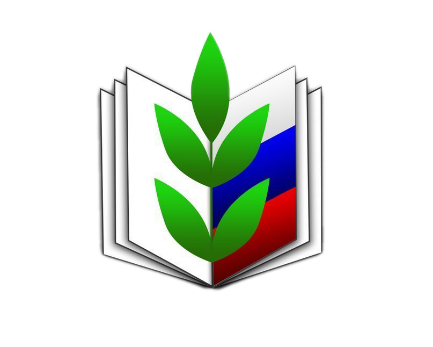 Профсоюз – твоя защита и опора!
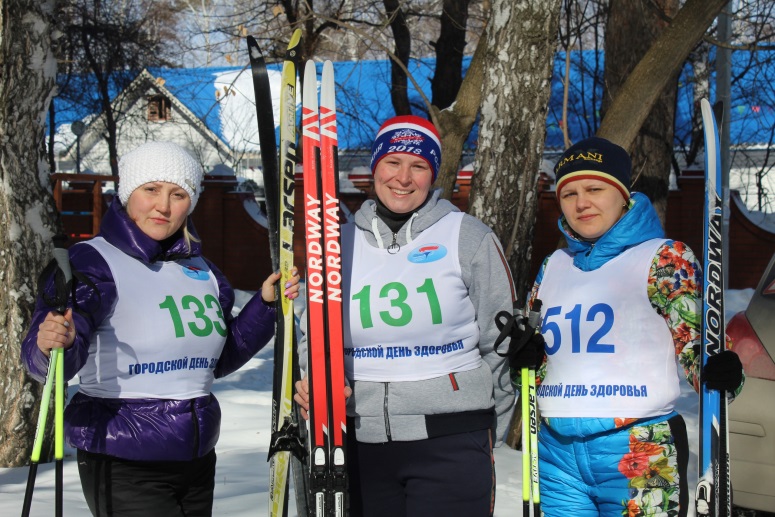 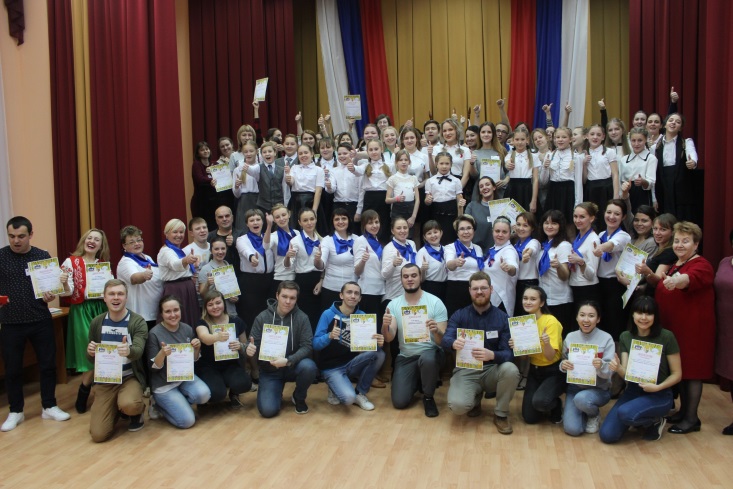 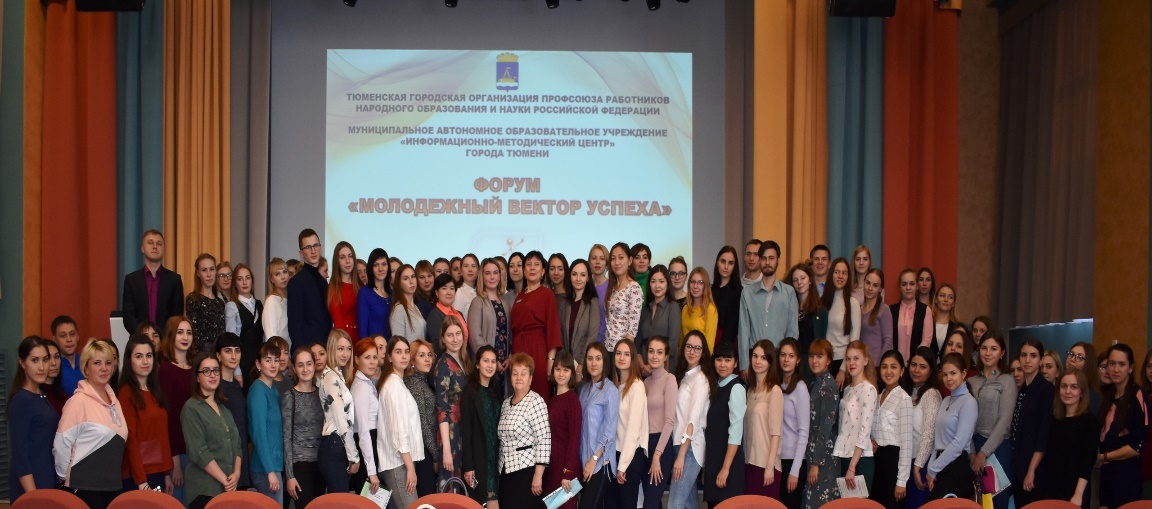 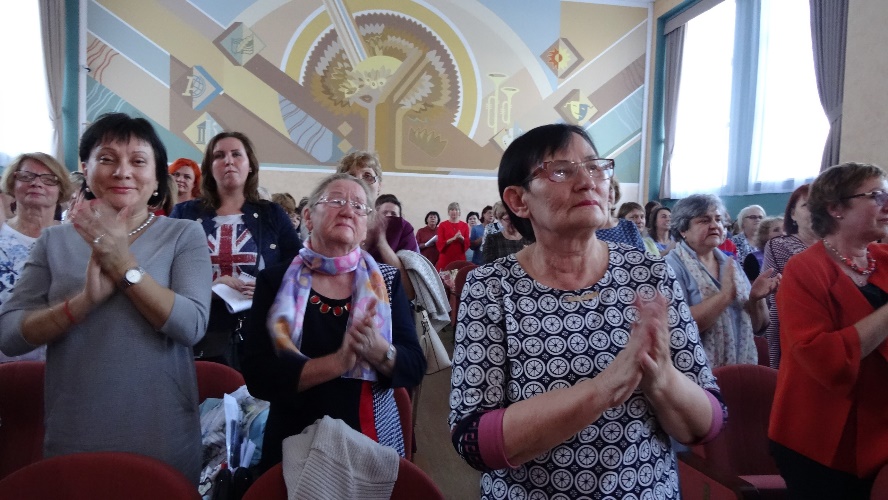 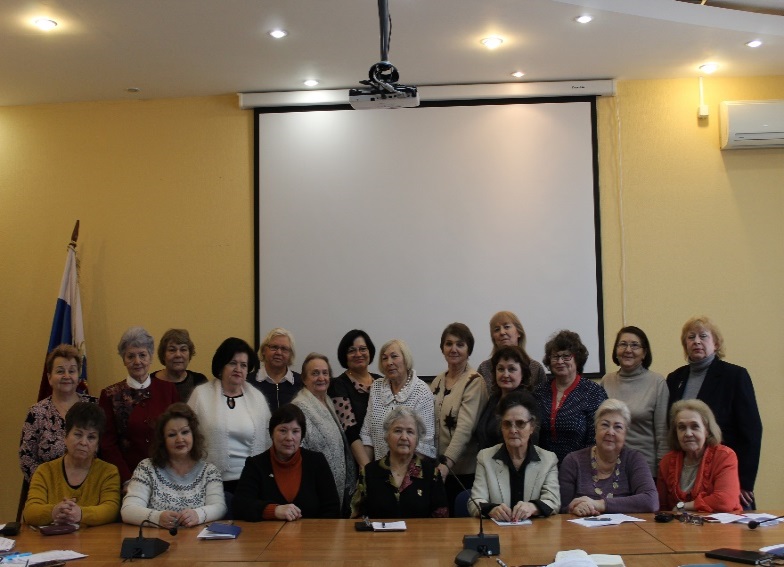 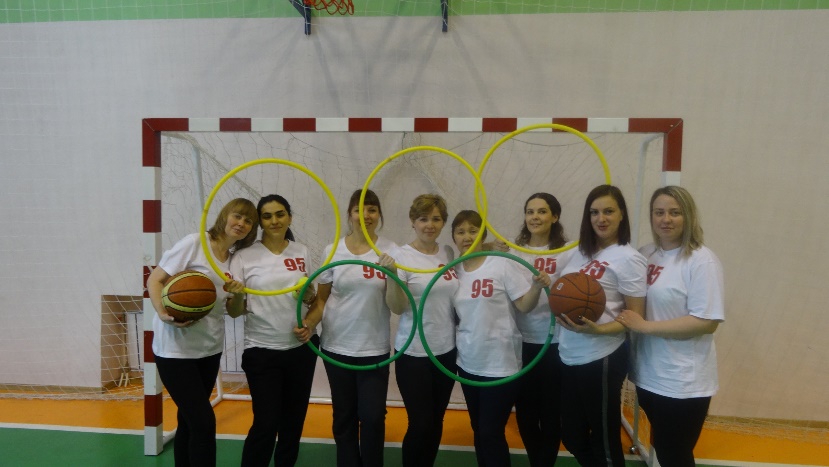 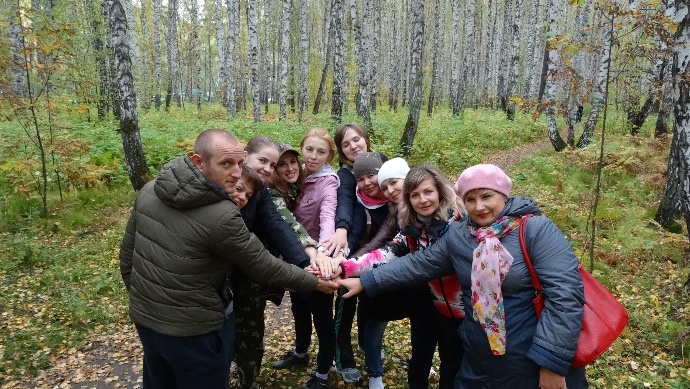